The Challenges of Policing Family Violence Among Immigrant Communities in Victoria
Dr. Andy Chiang
Dr. Stuart Ross (University of Melbourne)
Overview
Background and Context – the initial wave of family violence reform
Initial reform outcomes – and initial signs of issues in policing family violence among migrant communities
 Methodology and Findings
Issues for discussion
Background and Context
or Once upon a time, before the Family Violence Royal Commission…
2005
2004
Key Outcomes from Family Violence Reform
An ‘integrated’ model of Service Delivery for Family Violence Victims
Common Risk Assessment Framework
Multiple referral pathways to and from police, health services, social and welfare services
Local/regional coordination
Inter-agency communication
Changes to facilitate applications for Intervention Orders
Police as applicants on behalf of victims
Safety notices implemented as interim Intervention Orders
But…
“But it was among migrants that the message appeared to have been lost…within the major migrant communities from Greece, Italy, Vietnam and China, only 47 per cent of women knew where to go for help with domestic violence. This compares with 67 per cent of women in the main(stream) sample.”

“Four per cent of women from migrant backgrounds had heard of the ‘Australia Says No’ campaign.”
and…
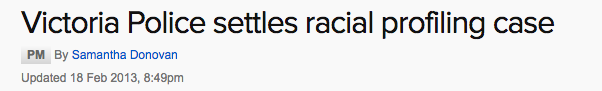 Victoria Police Code of Practice
Victoria Police Code of Practice – CALD Communities
Interpreters should be used as soon as possible and for as long as necessary
Clear and culturally sensitive communication with all parties
Do not make assumptions on one’s belief system or practice
Interpreters should, wherever possible, be of the same sex as the AFM and be used throughout police intervention at all stages
Crisis intervention
Evidence gathering and statement taking
Explaining the conditions and purpose of FVSN/FVIO
Some communities may hold negative preconceptions about police, and members should spend more time in order to establish rapport and gain trust
Research Question & Methodology
Research Site – South East Metro Region
Australian Bureau of Statistics – 2011 Census
Interviewees cited 31 different nationalities in examples throughout interviews – the most commonly cited were Afghan (n=14, 74%), Sudanese (n=14, 74%), Pakistani (n=8, 42%), Vietnamese (n=8, 42%), Indian (n=7, 37%), Cambodian (n=6, 32%) and Sri Lankan (n=6, 32%)
Key findings – use of interpreters
Research and policy suggest that the use of interpreters is effective at eliminating barriers to service provision
Interpreters may not be fit for purpose (e.g. interpreters trained for medical use, not police use)
Concepts may simply not exist in another person’s language or culture
Victims may fear the use of interpreters due to small communities
“When you have concepts that are not established concepts in the language of the client, it can be difficult to express the meaning…you cannot expect the client to understand…as if they understood in English.”
“With a lot of smaller communities, or if the client speaks a rare dialect, they are hesitant to use interpreters because everyone knows each other…and the news gets back to the community.
Key findings – perceptions of police
[Speaker Notes: Fear of the “uniform” – anecdote about how they were reluctant to take taxis

Story of how police member changed into plainclothes to get victim to cooperate 

(Thesis page 120)]
Key findings – interactions with police
The importance of non-verbal communication
CALD victims tend to have less verbal communication skills, and so tend to focus on non-verbal cues, such as body language and tone of voice
CALD victims may interpret ‘professionalism’ negatively – as lack of empathy or understanding  and then to pull away/clam up
The importance of active listening
CALD victims interpret police questions negatively – as ‘interrogation’ rather than fact-finding, when done without showing empathy
CALD victims tend to respond positively when police allow them time to ‘tell their story’, or show that they are ‘willing to listen’
The importance of the ‘first’ encounter
[Speaker Notes: Increased importance of the first contact – mainstream clients have an expectation or understanding that police will ‘do their job’ regardless of how they may receive the service (i.e. the ‘bedside manner’), but CALD clients have no understanding that this is true. Further they tend to hold many difference misconceptions and fears of police.

Further, there are often serious risks associated with reporting family violence – there is a risk of retributive violence if police do not deal with the issue adequately the first time around, or perpetrators may increase control in the future.]
Key findings – cultural barriers
Some cultures have extremely patriarchal values and social structures, and these values have been significantly entrenched








In some cases, it has led to police feeling frustrated with particular clients or AFMs, where they keep being called to attend but AFMs refuse to cooperate or accept assistance.
‘Among some of the East and South Asian communities, the women are so submissive…it takes years, not weeks or months, to change their mindsets about family violence.’ – Interviewee 13
‘Even if they understand what family violence is, they won’t acknowledge it out of a sense of duty to the family or husband…they will refuse help time and time again, even when the violence is significant enough for police to attend.’ – Interviewee 12
[Speaker Notes: Pages 110-111]
Key findings – cultural barriers
The influence of the broader social group plays a role in whether victims seek help from police and other services
Stigma from surrounding community about divorce and breakup of the family
Disapproval of community elders in using ‘non-traditional’ methods of resolution
‘Within the Sudanese community, the remedy for domestic violence is to have the perpetrator live with the elders for a short period of time to cool down and be given the counsel of the elders. When police intervene in a family violence incident, it usually results in an intervention order or safety notice. To them, this is a significant problem, because there is now a legal barrier between the perpetrator and family that has serious legal repercussions. As such, a significant proportion of the community feel that the Australian criminal justice system is inherently divisive – it leads to an escalation of tension and only increasingly adverse outcomes.’ –Interviewee 19
Key findings – intervention orders and safety notices
[Speaker Notes: -Workers reported that victims have been told by perpetrators and their families that an intervention order will mean that she will not be able to see her children anymore. 

-More than half of all interviewees cited that they have had clients who expressly did not want police to pursue the option of an intervention order – financial dependence, a lack of language ability, inability to find work or housing independently, wish to reduce disruption on children (especially school-age children), etc.

-CALD victims far more likely to choose, when offered, the option of an intervention order which permits the perpetrator to continue living under the same roof.]
Intervention orders and safety notices – issues among CALD victims
Failure to understand conditions and responsibilities
Police responsibility to explain conditions of order, but few are willing and/or able to do so satisfactorily
CASE STUDY (Interviewee Four)

African victim takes out an intervention order against her husband. However, when her child fell ill, she called her husband to come and take the child to hospital. While at the hospital, an argument between them broke out and she called the police. As the police found her husband to be in breach of an intervention order, he was arrested and faced a very large fine and possible jail term. 

The woman was rejected and ostracised by her community as it was deemed to be her fault to have called her husband for help while an Intervention Order was in place.
[Speaker Notes: -Police prioritise safety and risk management when responding to family violence incidents, and often do not have time to provide adequate follow up 

-There may be difficulty with obtaining an interpreter for the purposes of serving an IO or SN; little impetus to do so

-Often workers, when following up with victims, state that ‘I see you have an intervention order or safety notice applied or being applied for’, and they have no idea what they mean]
Intervention orders and safety notices – issues among CALD victims
Failure to adequately report breaches of intervention orders
Difficulty in understanding what police need by way of evidence to report a breach
May find it difficult to communicate with police effectively about their perceptions of breaches
CASE STUDY (Interviewee 13)

(Speaking about an Indian client) I actually have to educate the woman to say the words ‘I am frightened’ or ‘I am scared’. Most of them are very reserved and don’t want to air their ‘dirty laundry’ in public, and so they will give minimal information. They might say the perpetrator was ‘talking’ to her, when in fact it was threats to physically harm her, threats to destroy her property, and it was nasty, glaring, threatening and controlling behaviour. And unless victims tell police all these details, they can’t act.
Concluding Thoughts
Understanding interactions between police and CALD victims
The importance of demonstrating patience and empathy
Questioning the availability and effectiveness of interpreters
Trauma-informed – how the uniform and gender of police affects victims
Understanding the preferences/behaviour of CALD victims
Preferences regarding the conditions intervention orders and safety notices
‘Why do they go back’?
The need for innovative approaches
The way forward
Risk Assessment and Management Panels (RAMPs)
Including a culturally appropriate/relevant member for these panels
New Zealand’s Integrated Safety Response Pilot
Inter-disciplinary response teams
Would police find it easier if they intervened in an inter-disciplinary team? 
Victoria Police’s PACER Initiative
Innovative ways to break down cultural barriers
[Speaker Notes: Police, Ambulance, and Clinical Early Response – joint crisis response from police and mental health clinicians to people experiencing a behavioural disturbance in the community, developed as part of the DHS Mental Health Reform Strategy. This was evaluated in 2011 by the Allen Consulting Group, and they found: 
resulted in more timely access to mental health services
police first responders are released more quickly
more accurate information sharing between police and mental health services

ISR Pilot (NZ) brings together police, corrections, Child Youth and Family services, Health, Specialist Family Violence NGOs and Maori service providers. Reviews all cases attended by police and high-risk prison releases in Christchurch daily.]
The end
Questions?